All Sky Polarimetry with DSLR Cameras
Advisor: Dr. Joseph Shaw
Presenter: Kendra Gillis
[Speaker Notes: DSLR = digital single-lens reflex]
DSLR Camera
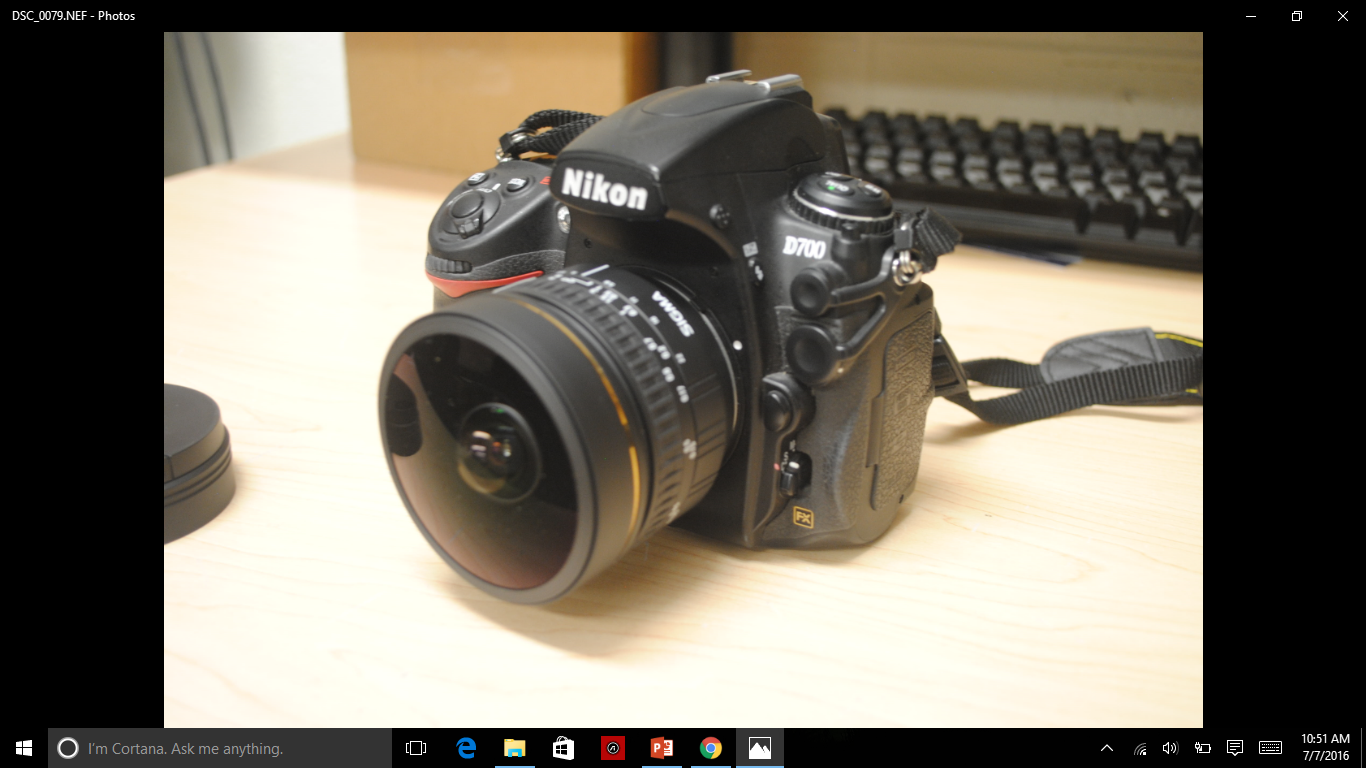 The Coming Solar Eclipse
[Speaker Notes: Quickly explain that your research is in reference to the coming eclipse (as Logan already pointed out).]
Sky Polarization
[Speaker Notes: Show what polarization looks like on a normal day
Explain why (Rayleigh scattering)]
Sky Polarization
[Speaker Notes: Show what polarization looks like on a normal day
Explain why (Rayleigh scattering, dipole scattering)
Remember, most of these arrows go into the screen]
Sky Polarization
[Speaker Notes: Show what polarization looks like on a normal day
Explain why (Rayleigh scattering)]
Sky Polarization
Shaw, Joseph A., et al. "Continuous Outdoor Operation of an All-sky Polarization Imager."
[Speaker Notes: Show what polarization looks like on a normal day
Explain why (Rayleigh scattering)]
Sky Polarization During the Eclipse
Shaw, Glenn E. “Sky Brightness and Polarization During the 1973 African Eclipse”
[Speaker Notes: Measurements have been made, but have been a sweep
There was a-symmetry, unsure where it came from so we want an all-sky imager]
Sky Polarization During the Eclipse
Brigitta Sipo ̋cz, et al. “Spatiotemporal change of sky polarization during the total solar eclipse on 29 March 2006 in Turkey: polarization patterns of the eclipsed sky observed by full-sky imaging polarimetry
[Speaker Notes: Explain why the polarization is different
Explain multiple scattering
Explain the intense lighting difference]
DSLR Camera
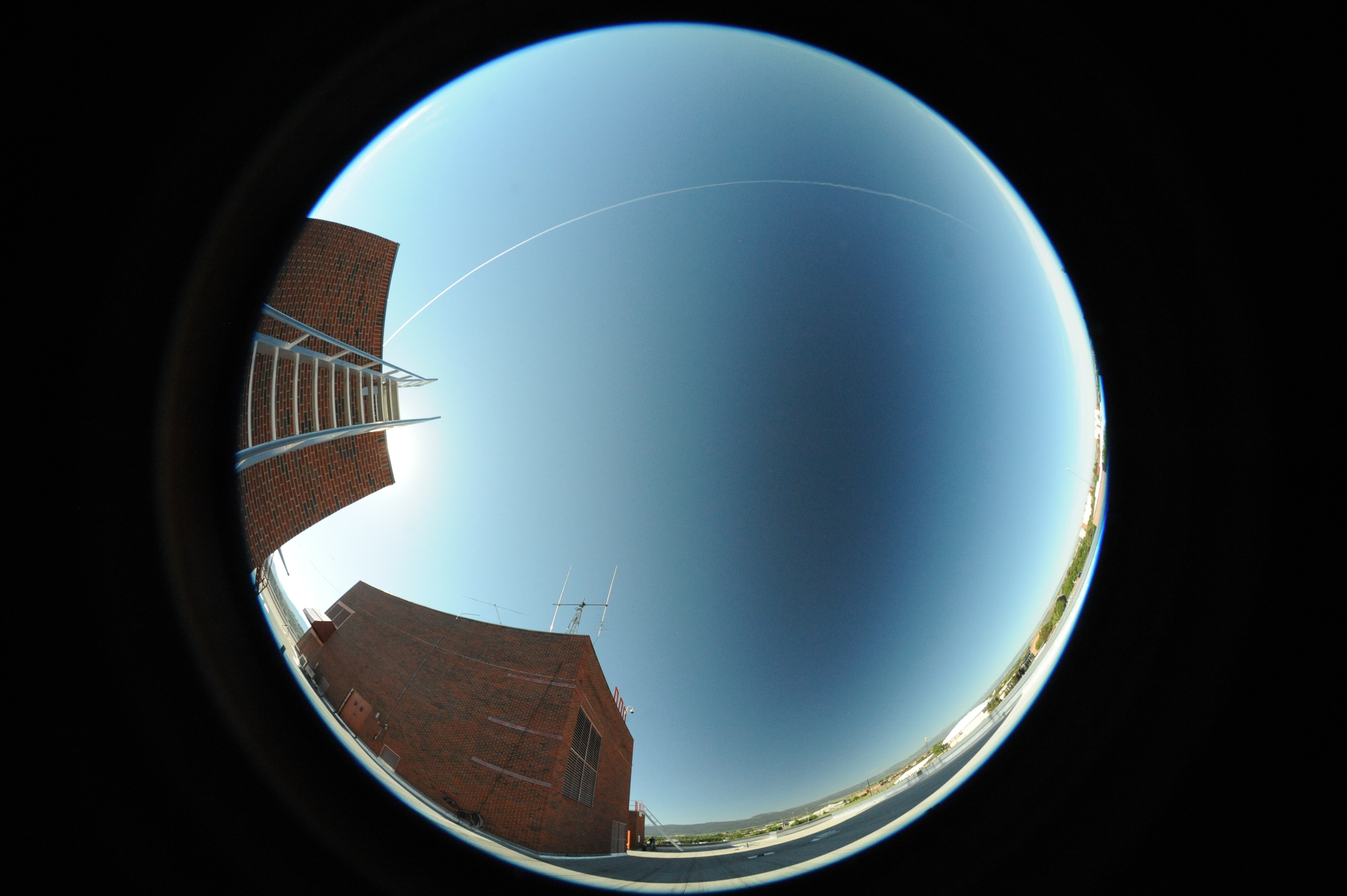 [Speaker Notes: Contrail]
DSLR Camera
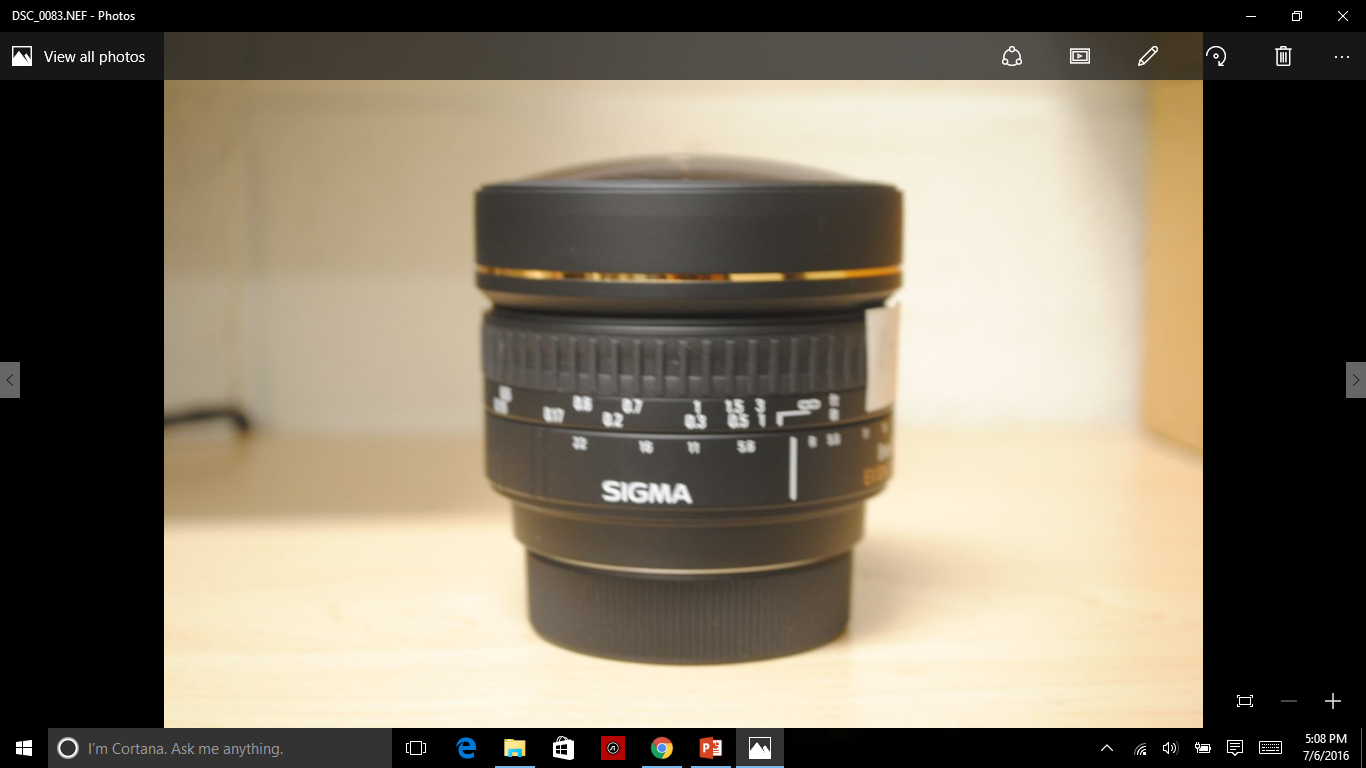 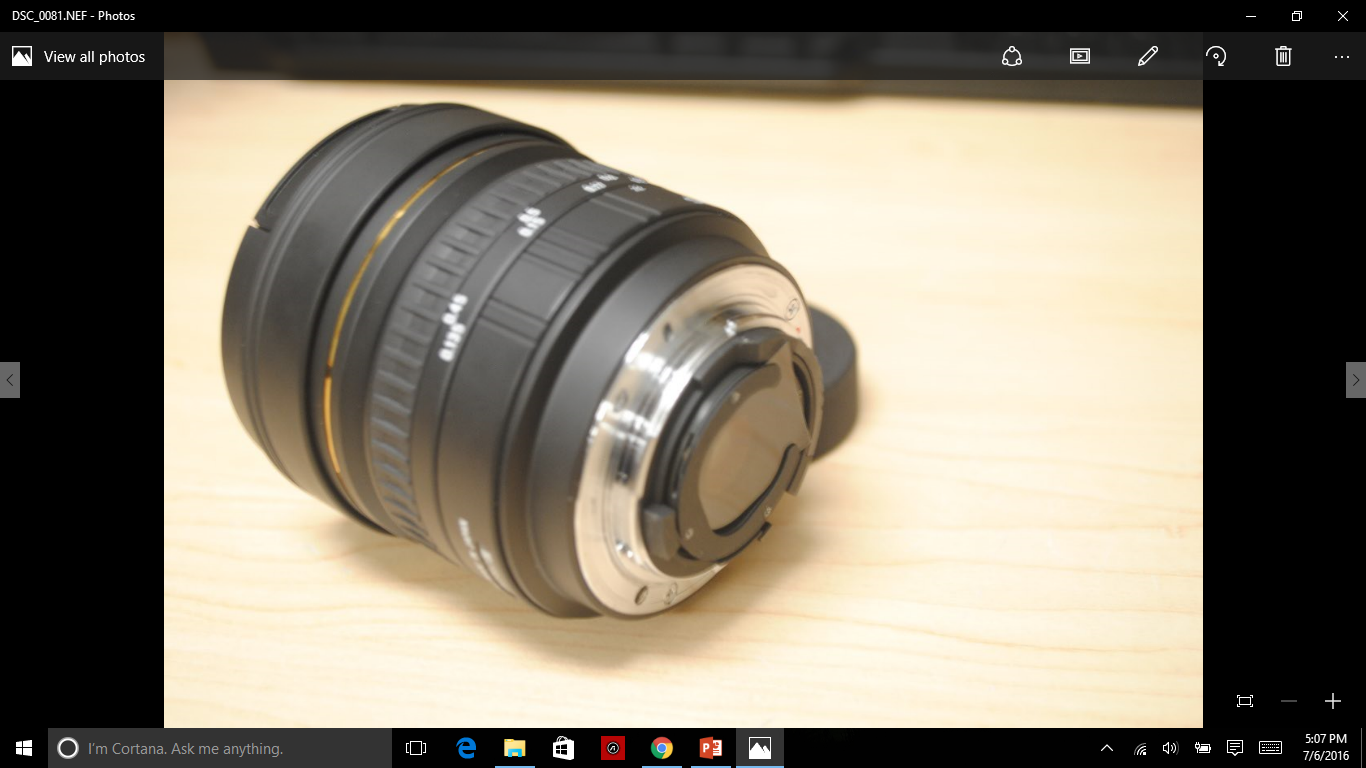 [Speaker Notes: Polarizing filter had to be put in on the back
We’re unsure how the polarization of light will be affected by the lens]
DSLR Camera
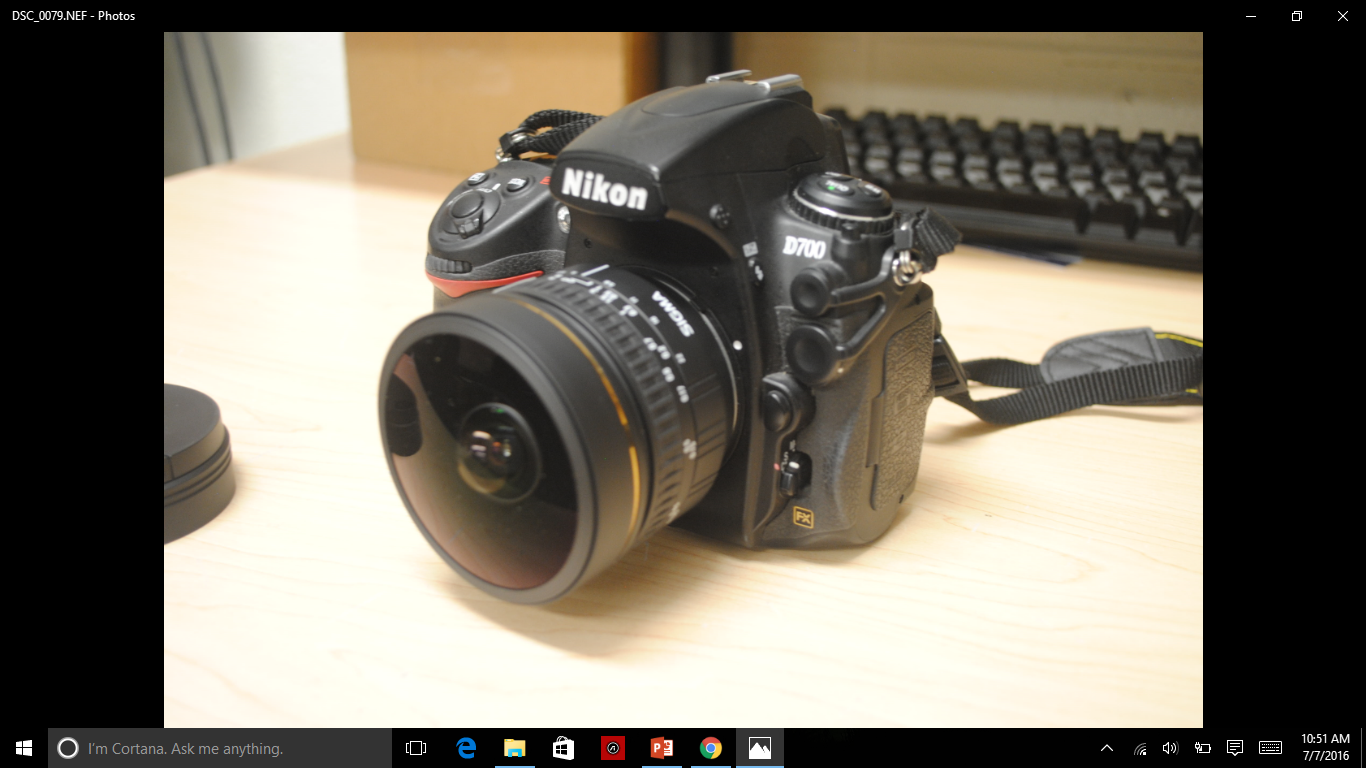 Whole set-up
[Speaker Notes: In the future, We want three or four cameras, each with a different polarizing lens]
Polarizer Orientation
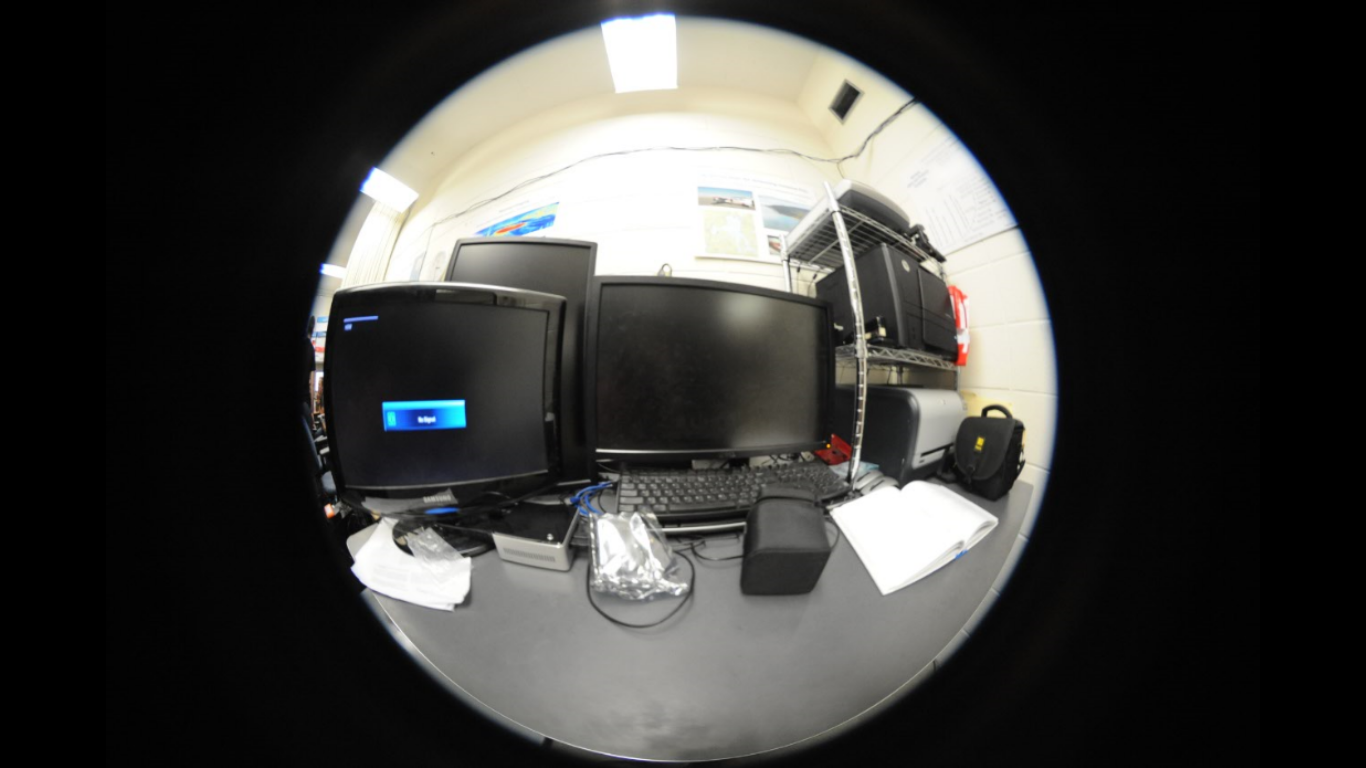 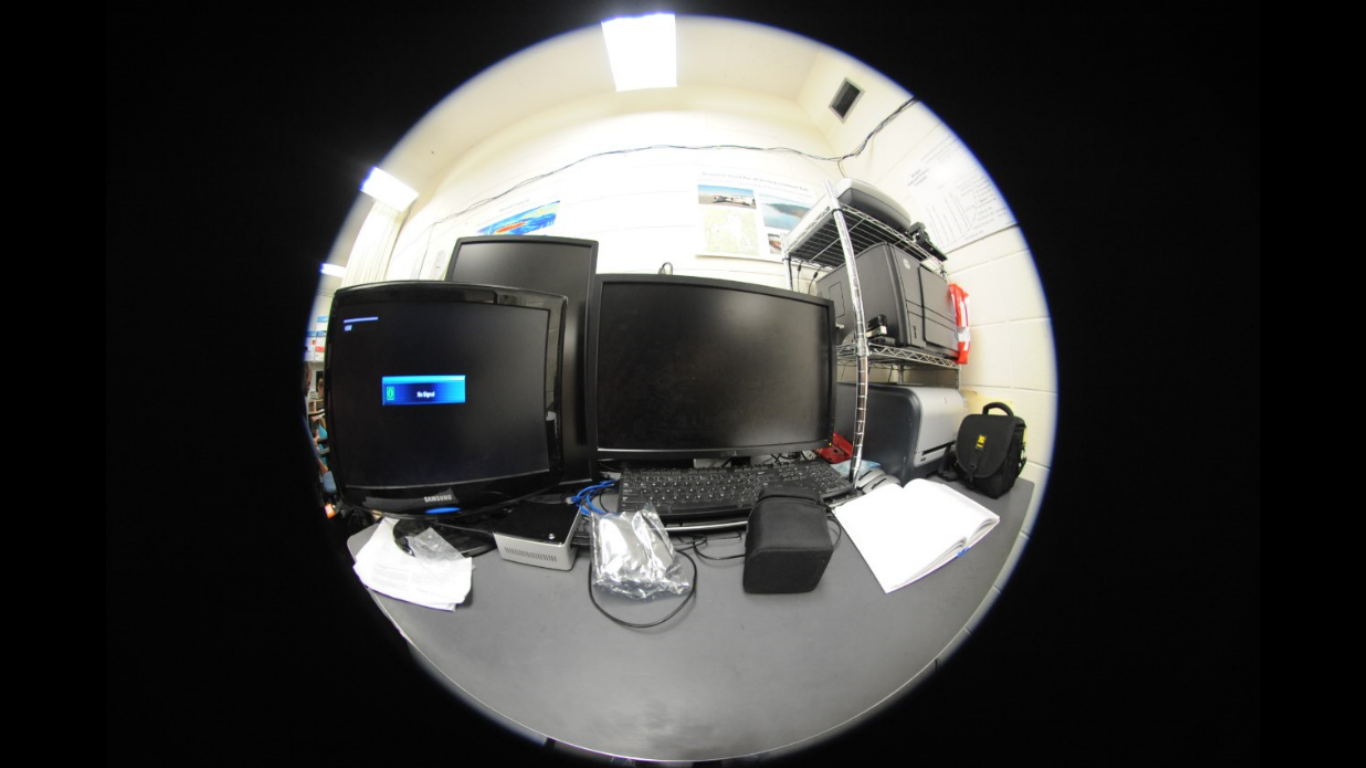 [Speaker Notes: Some may be in house
Don’t know how the fish eye lens will affect polarization
Mention Yoav Schechner!!!
Horizontal then vertical]
Changing Sky Brightness
[Speaker Notes: Sky brightness will be equivalent to full moon or twilight
Can’t rely on automatic settings]
Aligning pictures
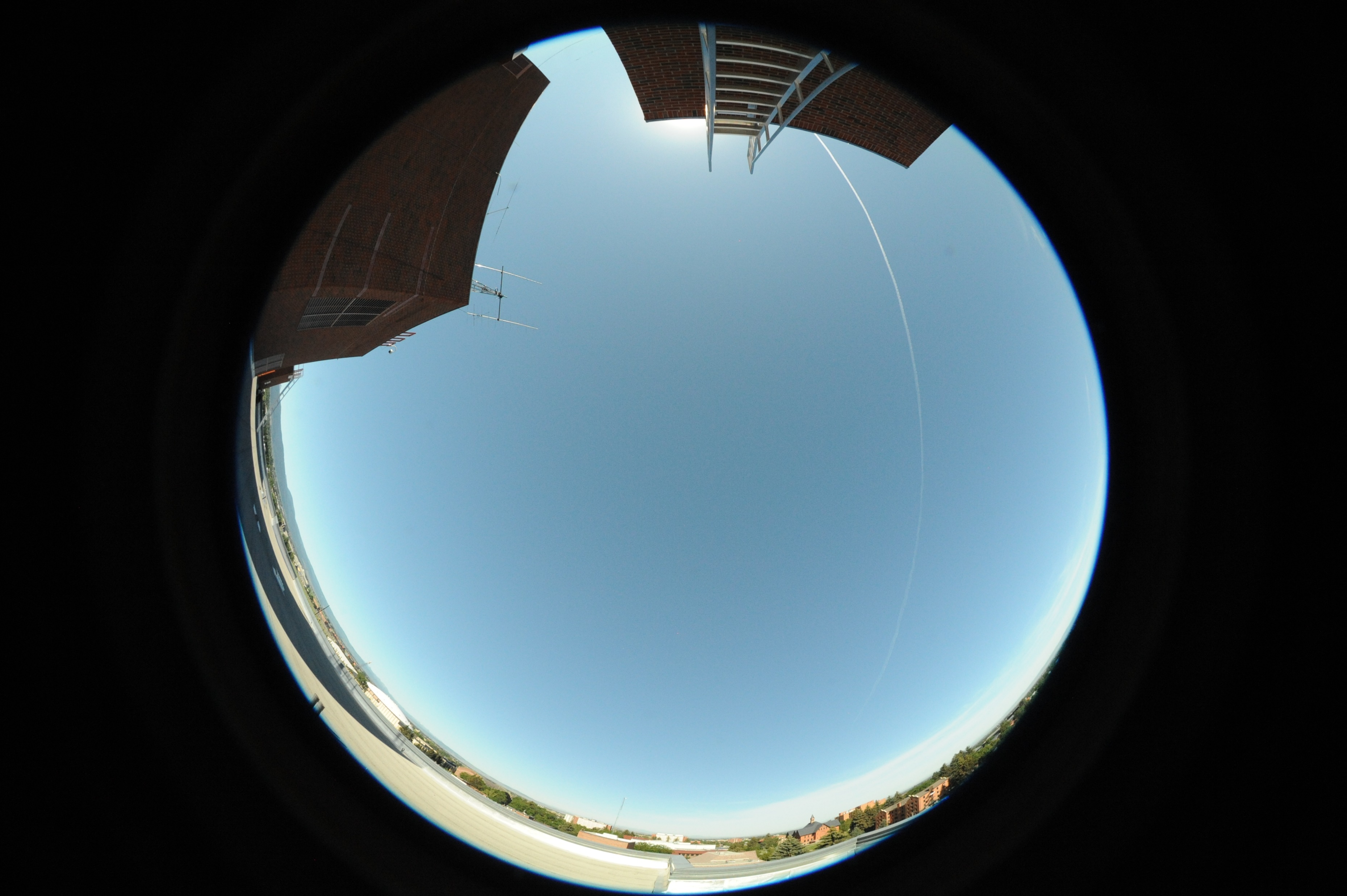 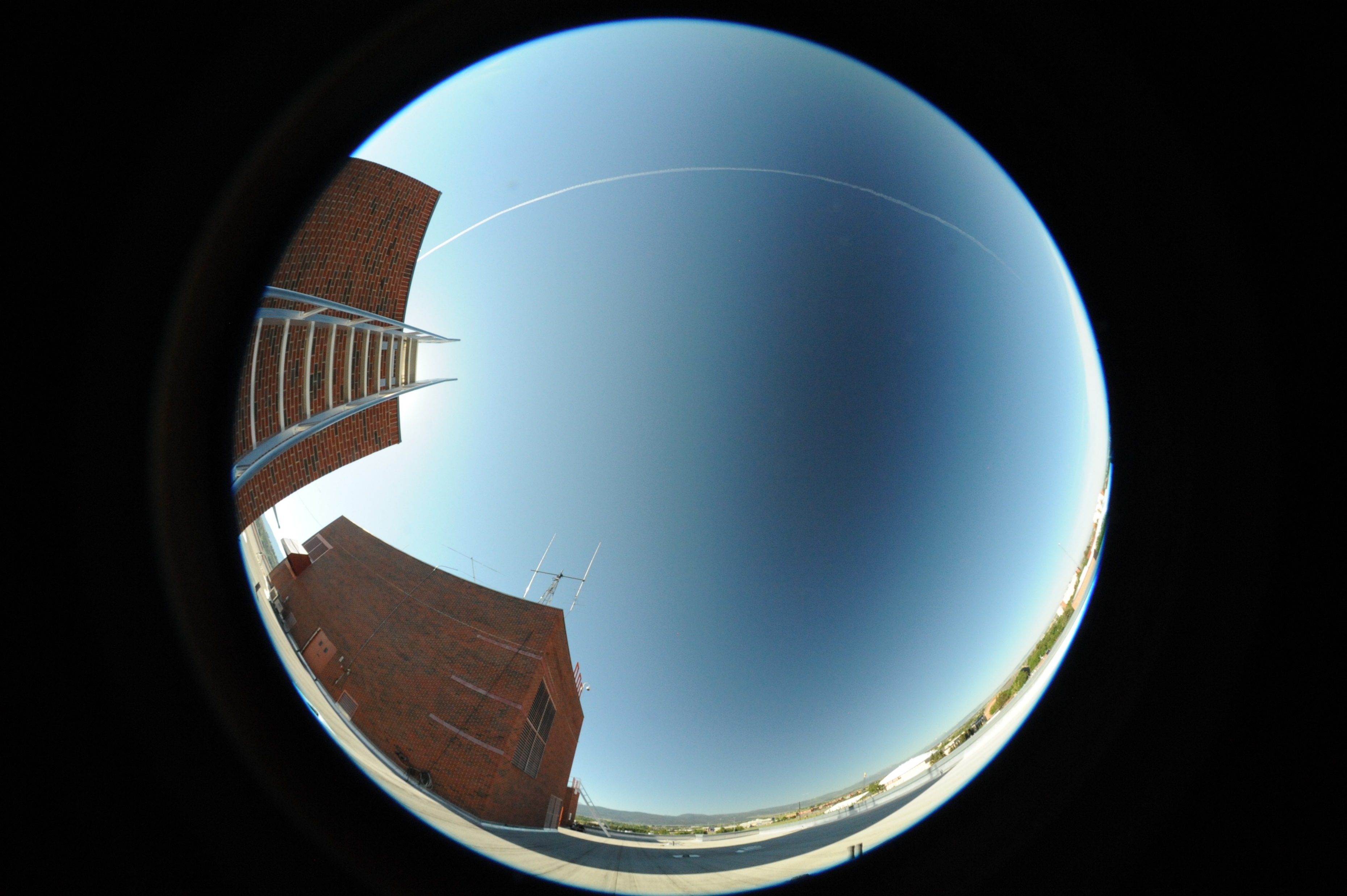 [Speaker Notes: Because of the slightly different angles the pictures won’t be perfectly aligned
It’s a next step sort of thing]
References
Eclipse picture: http://www.timeanddate.com/eclipse/total-solar-eclipse.html
Picture of sky polarization: Shaw, Joseph A., et al. "Continuous Outdoor Operation of an All-sky Polarization Imager." (n.d.): n. pag. Web.
Sweeping eclipse polarization: Shaw, Glenn E. “Sky Brightness and Polarization During the 1973 African Eclipse”
All-sky eclipse polarization: Brigitta Sipo ̋cz, et al. “Spatiotemporal change of sky polarization during the total solar eclipse on 29 March 2006 in Turkey: polarization patterns of the eclipsed sky observed by full-sky imaging polarimetry
Shadow on earth: https://upload.wikimedia.org/wikipedia/commons/4/42/Eclipse_fromISS_2006-03-29.jpg